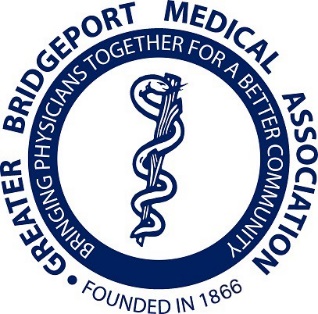 GREATER BRIDGEPORT MEDICAL ASSOCIATION
WELCOME TO THE 153rd ANNUAL MEETING AND THE
13th ANNUAL AWARDS BANQUET AND
HOSPITAL MEDICAL STAFF MEET AND GREET
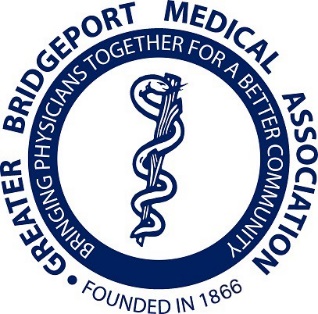 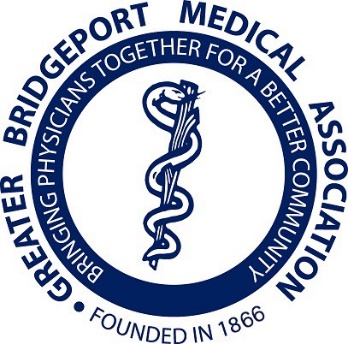 GREATER BRIDGEPORT MEDICAL ASSOCIATION

Thank you to the SPONSORS FOR THEIR GENEROUS SUPPORT
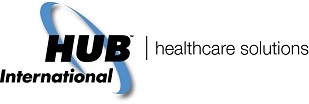 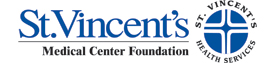 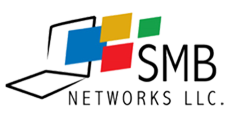 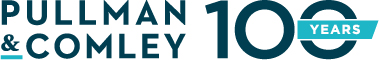 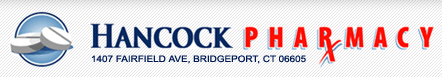 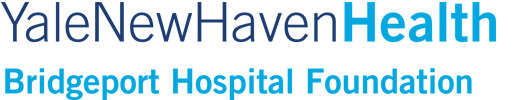 H  HIGH SCHOOL SCHOLARSHIPS AWARDED BY GBMA
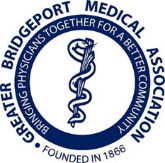 GREATER BRIDGEPORT MEDICAL ASSOCIATION
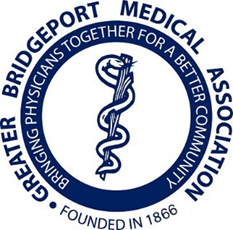 HIGH SCHOOL SCHOLARSHIP RECIPIENTS – 2019
NAME		              HIGH SCHOOL	               COLLEGE            STUDY
GREATER BRIDGEPORT MEDICAL ASSOCIATION
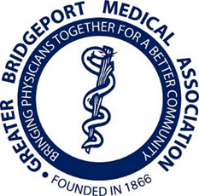 Congratulations   
The Grand Winner of the 2019 
Robert D. Scinto Scholarship Award

Berveline Pierre
Warren Harding High School
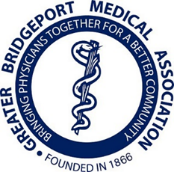 NURSING SCHOLARSHIPS AWARDED BY GBMA
TOTALS  28 scholarships       $13,250
GREATER BRIDGEPORT MEDICAL ASSOCIATION
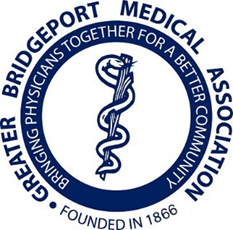 NURSING AWARD RECIPIENTS - 2019
YNHH BRIDGEPORT HOSPITAL
			               AUDREY SEIGLE, RN
			
				Introduction by:  Ryan O’Connell, MD

ST. VINCENT’S MEDICAL CENTER
			            BETH HARE, RN
				Introduction by:  Milton Armm, MD
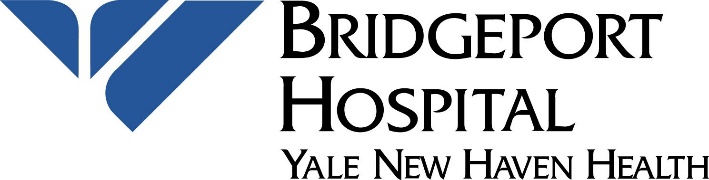 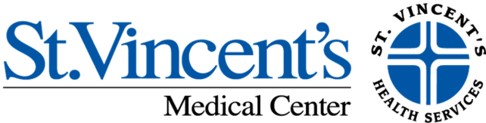 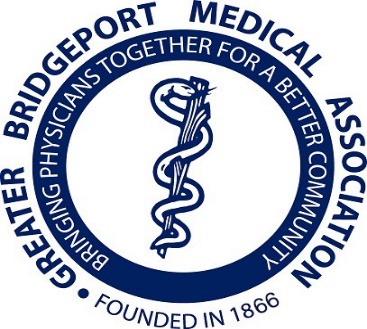 KEYNOTE SPEAKER
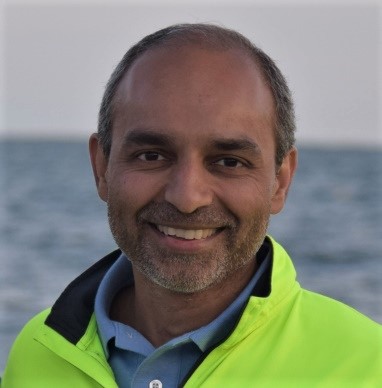 Nandip Kothari
   CEO  

The Use of Artificial Intelligence in Medicine
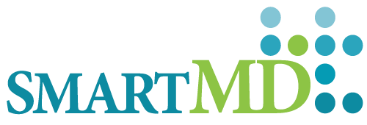 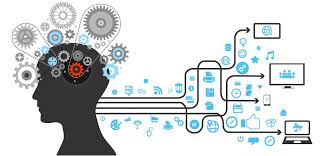 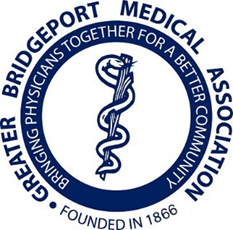 Physician of the Year Award
Michael Smith, MD
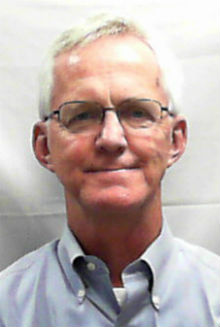 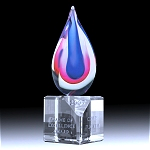 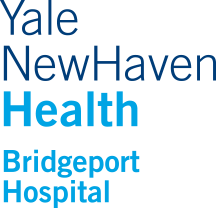 Introduction by Michael Ivy, MD
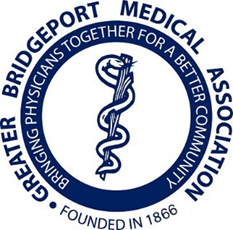 Physician of the Year Award
Joseph Andrews, Jr., MD
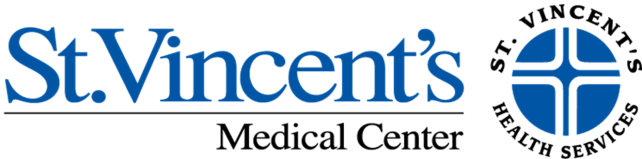 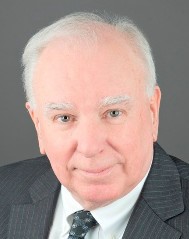 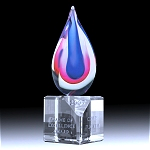 Introduction by Frank Scifo, MD
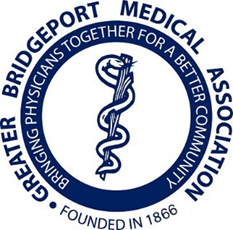 Donations Were Made to the Following Organizations in 2018:
AmeriCares Free Clinics
Bridgeport Child Advocacy Coalition
Bridgeport Hospital - 37th Annual Kaulbach Memorial Golf Classic
Bridgeport Rescue Mission
Connecticut Food Bank
Council of Churches of Greater Bridgeport
Goodwill Western and Northern Connecticut 
Homes for the Brave
The Kennedy Center
Mercy Learning Center
Operation Hope
St. Vincent’s Medical Center - Dispensary of Hope
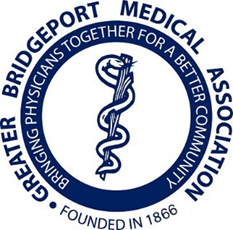